DECÁLOGO
“Seguridad en: Dispositivos Móviles”
Mª José Marcos Gurrionero CRA Guareña         ( Zamora)
DECÁLOGO
1. La pantalla siempre bloqueada con patrón y contraseña.
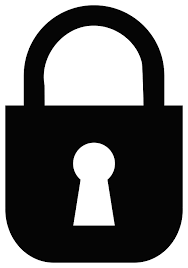 DECÁLOGO
2. Mantén siempre actualizado el sistema operativo.
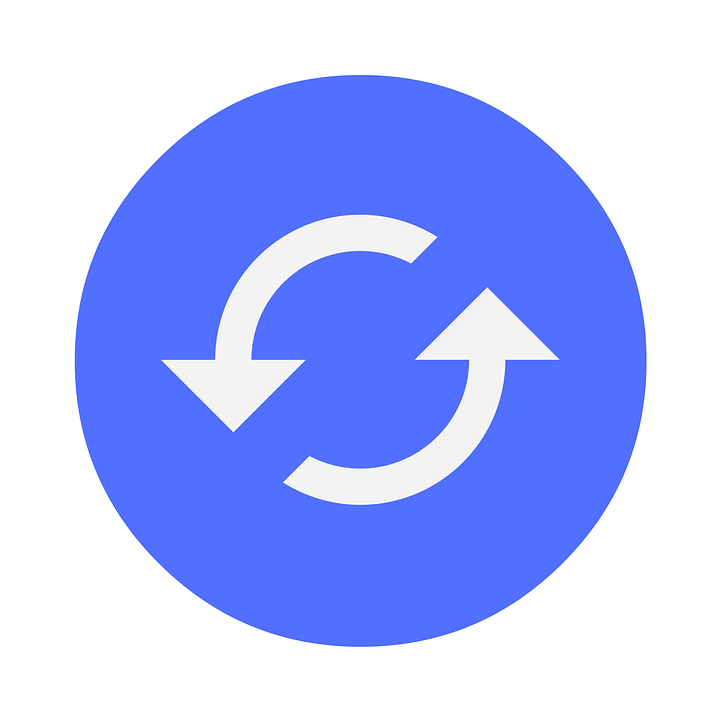 DECÁLOGO
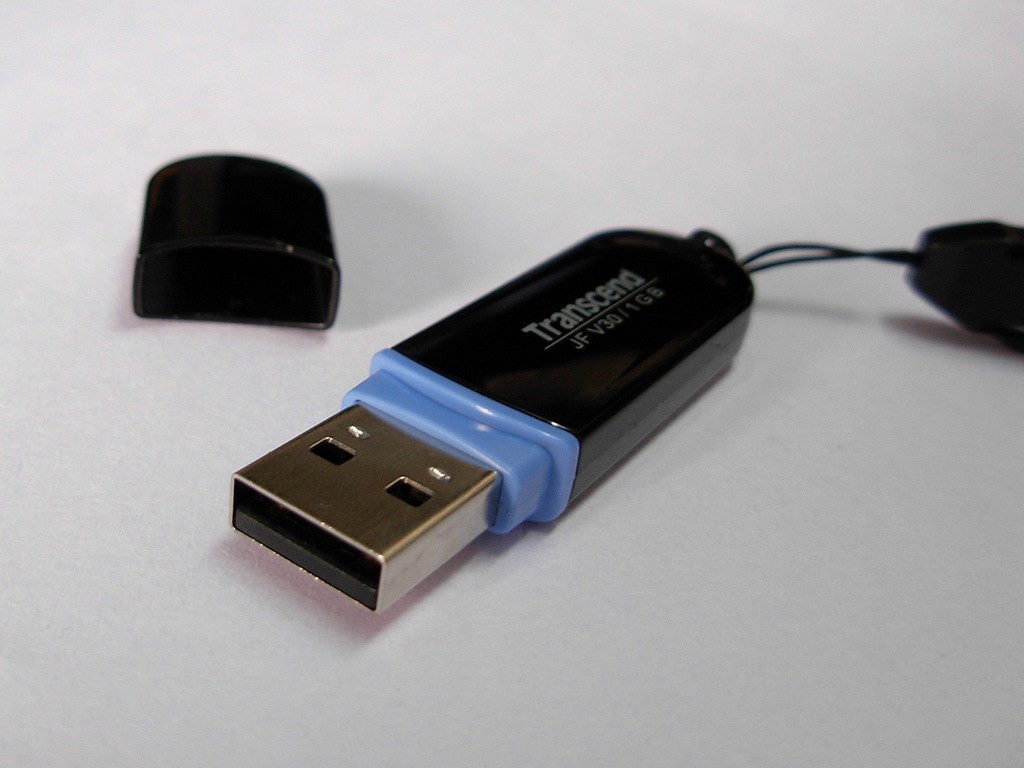 3. No conectar el móvil a puertos USB desconocidos…
DECÁLOGO
4. Deshabilitar las comunicaciones inalámbricas que no vayan a ser utilizados.
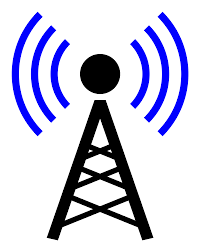 DECÁLOGO
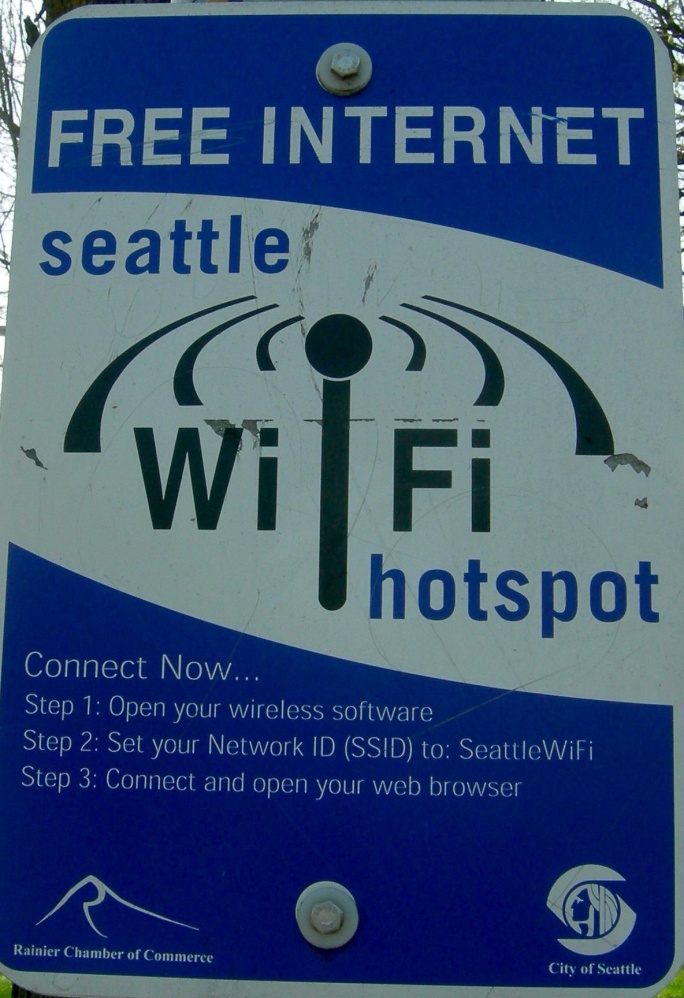 5. No conectarse a redes Wi-Fi públicas abiertas (o hotspots Wi-Fi).
DECÁLOGO
7. Descarga e instala aplicaciones de confianza.
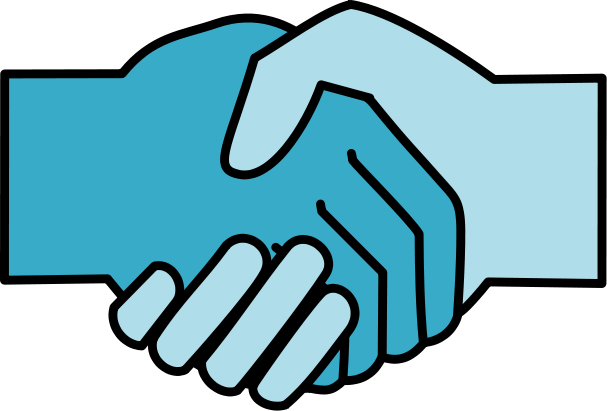 DECÁLOGO
8. Instala Antivirus.
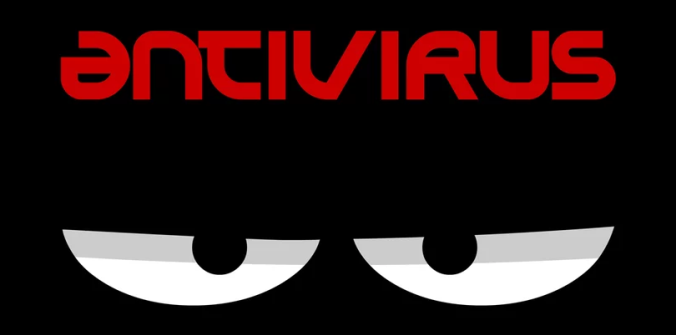 DECÁLOGO
9. Realizar copias de seguridad periódicas.
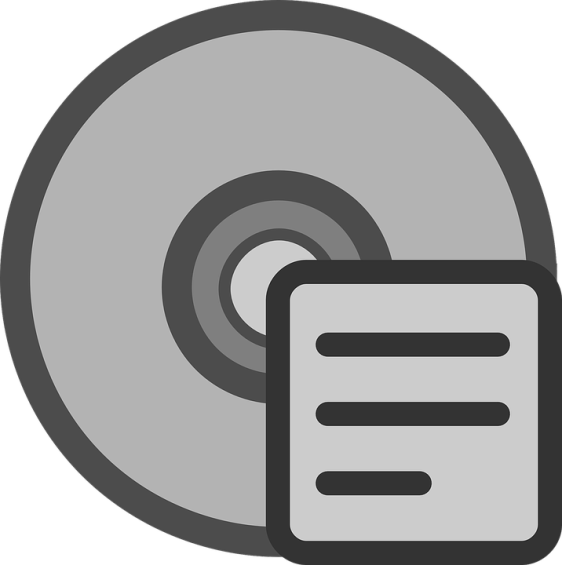 DECÁLOGO
10. Protege tú Smartphone en caso de robo o pérdida.
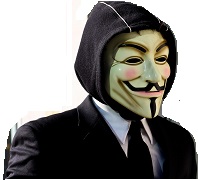